July 21, 2013
LTL2BA in PAT
Integrate LTL3BA into PAT
Overview
PAT Workflow
LTL to Automata Converter
LTL2BA
LTL3BA implementation
PAT Workflow Diagram
LTL formulae
LTL to Automata Converter
LTL to Automata Converter
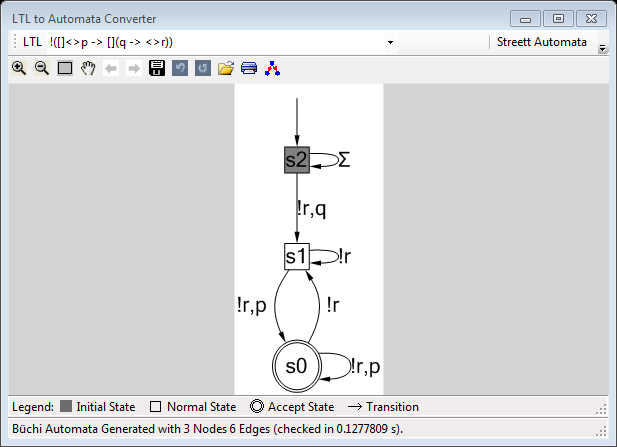 [Speaker Notes: PAT  provides  a  useful  tool  to  convert  LTL  formulae  to  Büchi  Automata/Rabin 
Automata/Streett Automata under toolbar Tools]
LTL to Bũchi Automata Converter (LTL2BA)
Bũchi class defined in namespace PAT.Common.Classes.BA
In class LTL2BA (namespace PAT.Common.Classes.BA)
Call function FormulaToBA(string formula, string options, IToken token) to generate BA from LTL formula.
Call function AutomatonToDot(BuchiAutomata BA) to show BA on Graph Viewer.
In namespace ltl2ba, it contains all implementation of LTL2BA. => Replace ltl2ba with ltl3ba
The difference between ltl2ba and ltl3ba
LTL3BA use BuDDy library  - Binary Decision Diagram library.
LTL3BA use std::map for transitions of BA.
More  classes with operator overloading.
Equivalent of BuDDy library in C#
PAT BDD Library - .Net interface to the CUDD package (which provides functions to manipulate Binary Decision Diagrams).
Some equivalence methods:
bdd_false() – CUDD.ZERO: constant false bdd
bdd_true() – CUDD.ONE: constant true bdd
bdd_init(int nodesize, int cachesize) - InitialiseCUDD(int maxMemory, double epsilon)
bdd_done() - CloseDownCUDD()
| - CUDD.Function. Or
& - CUDD.Function.And
<< - ???
Equivalent of std::map in C#
Dictionary<int, string> dict;
IEnumerator<KeyValuePair<int, string>> t, t2;
int count = 0;
while(t.MoveNext()) {  count++;
  List<int> removeKeys = new List<int>();
  t2 = dict.GetEnumerator();
  for(int i = 0; i < count; i++) t2.MoveNext();
  while(t2.MoveNext()) {
    if( condition) {
      removeKeys.Add(t2.Current.Key);
    }
    for(int i = 0; i < removeKeys.Count; i++)
      dict.Remove(removeKeys[i]);
    if(removeKeys.Count > 0) {
      t = dict.GetEnumerator();
      for(int i = 0; i < count; i++) t.MoveNext();
    }
  }
Dictionary<Tkey, Tvalue>
map<int, string> m;
map<int, string>::iterator t, t2;

for(t = m.begin(); t != m.end(); t++) {
  for(t2 = t, t2++; t2 != m.end()) {
    if(condition) { 
      map<int, string>::iterator tx = t2++;
      m.erase(tx);
    } else 
        t2++;
  }
}
Slow?
Problems encountered
Equivalence methods between BuDDy package and PAT BDD Library.
Dictionary performance? Vs. std::map
Questions & Discussion